“ 건축 ”
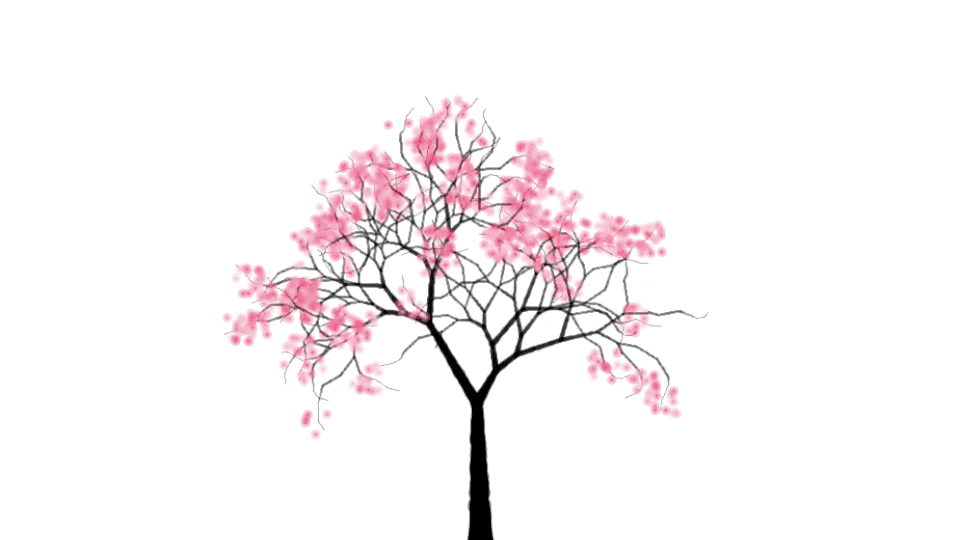 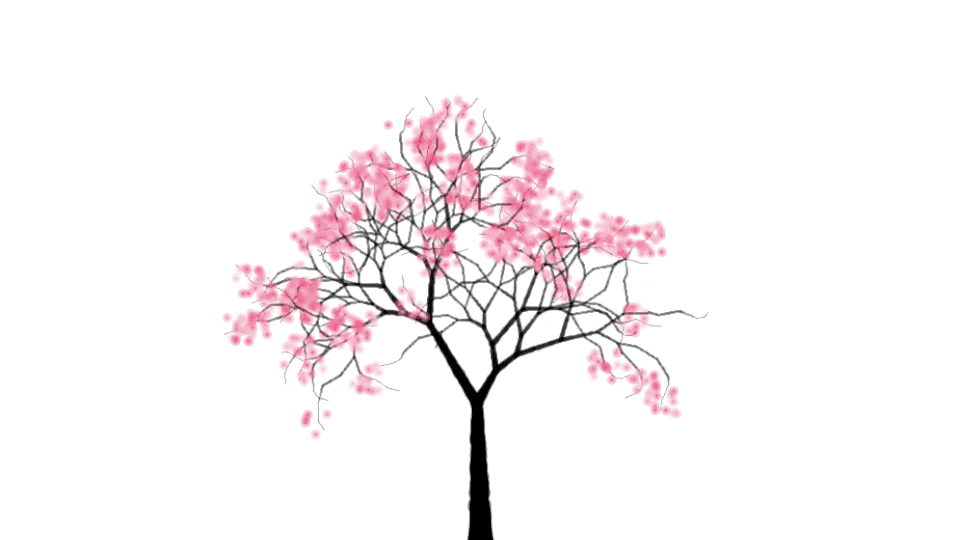 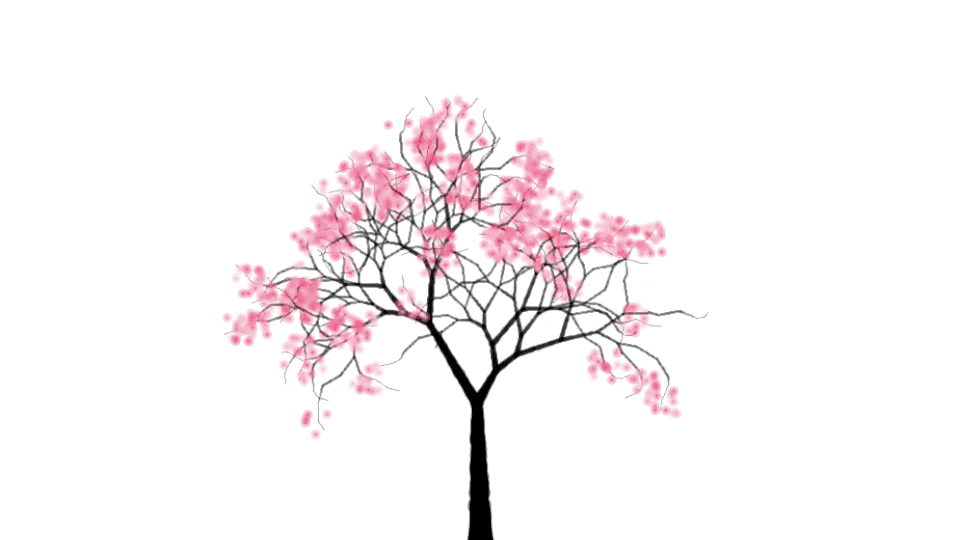 일본 건축 발전
평화,문화가 융합한 
건축 발전
불교가 전래되며 건축 발전
B.C.
3세기
현대
근세
고대
발전 시기
중국문화 접촉 후 건축 발전
기교 뛰어나고 세련된 표현의
 건축 발전
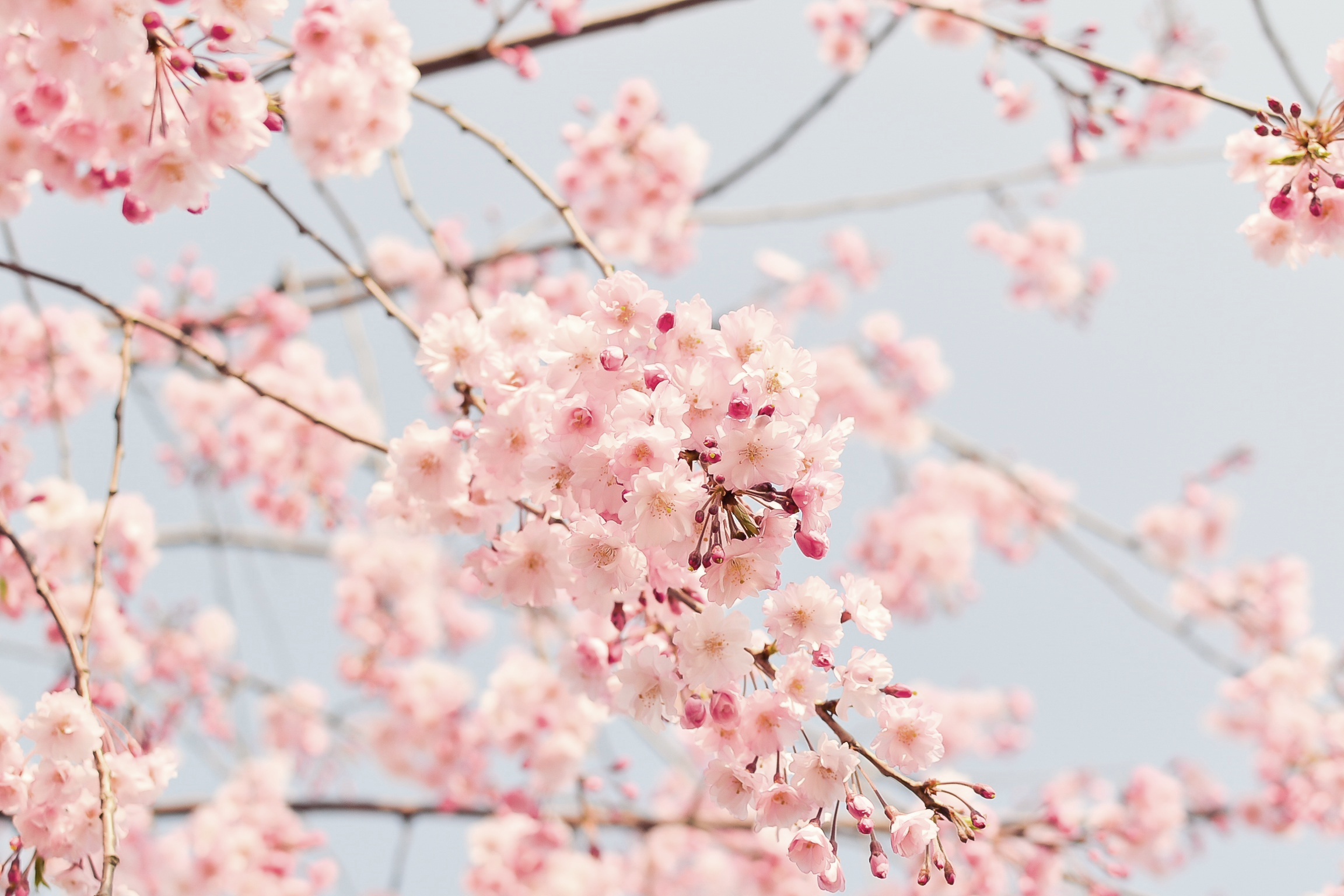 일본 고대 건축
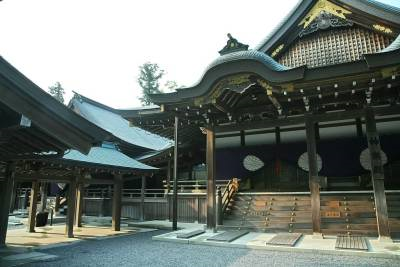 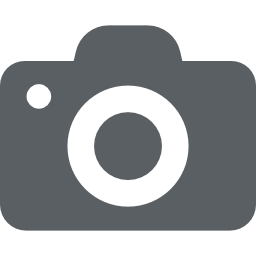 YOUR IMAGE
이세 신궁
맑고 고귀한 건축 양식
일본만의 건축 특징 나타냄
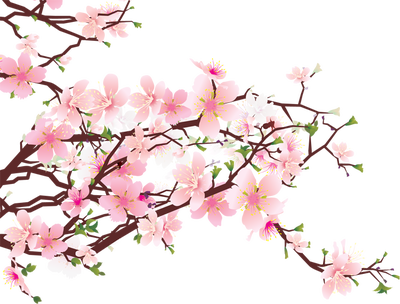 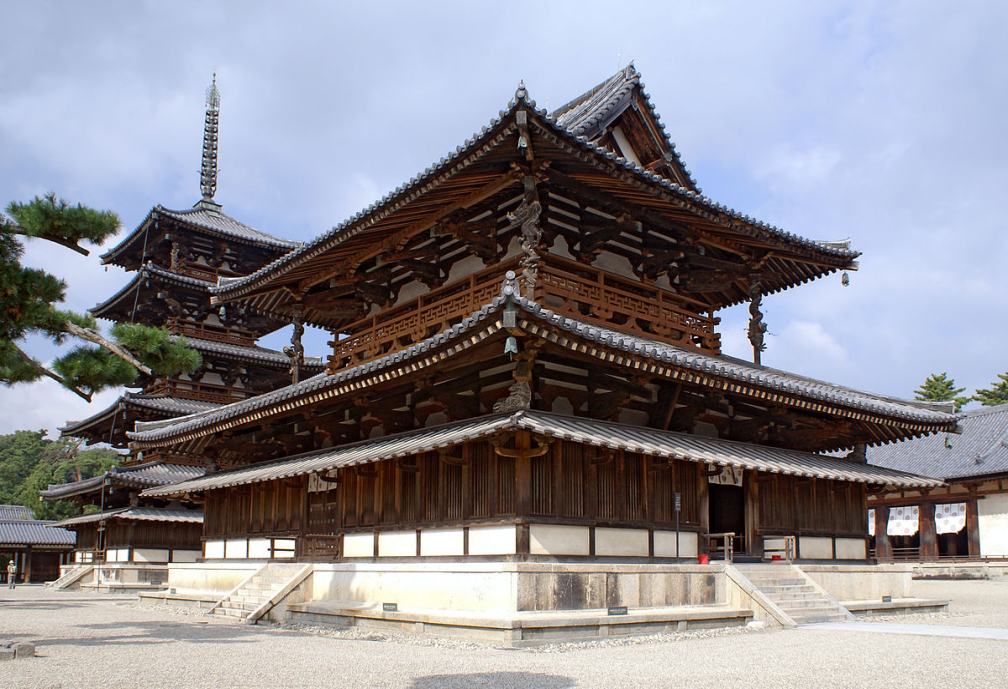 목조 건축물 보존
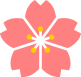 현재까지 보존된 목조건축물들 국보 지정
자연적,인문적 환경 여건에 맞게 
건축문화 형성
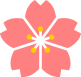 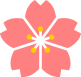 호류지의 불교 기념물
사면이 바다라는 자연환경 이용해 많은 목조 건축물 보존
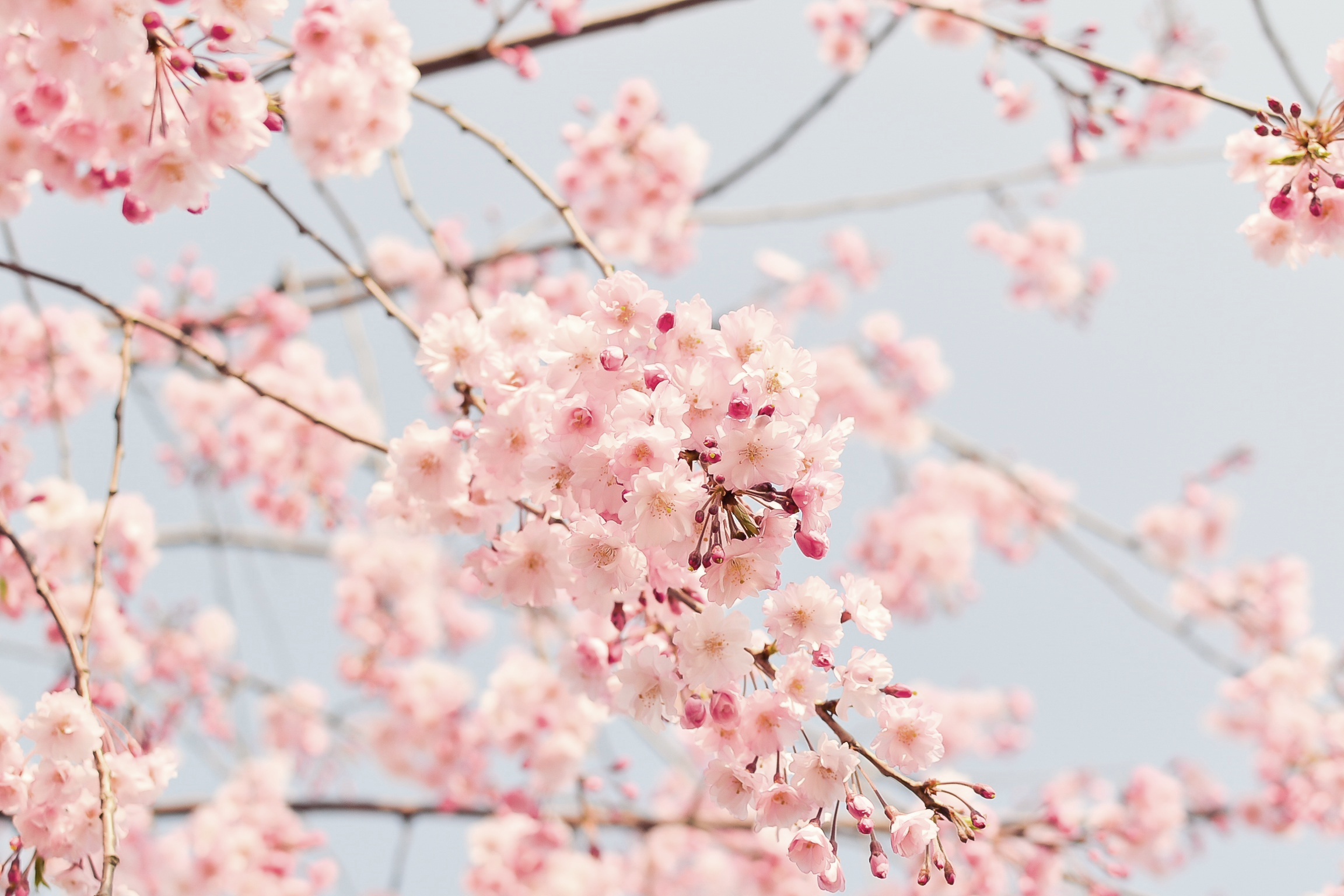 일본 현대 건축
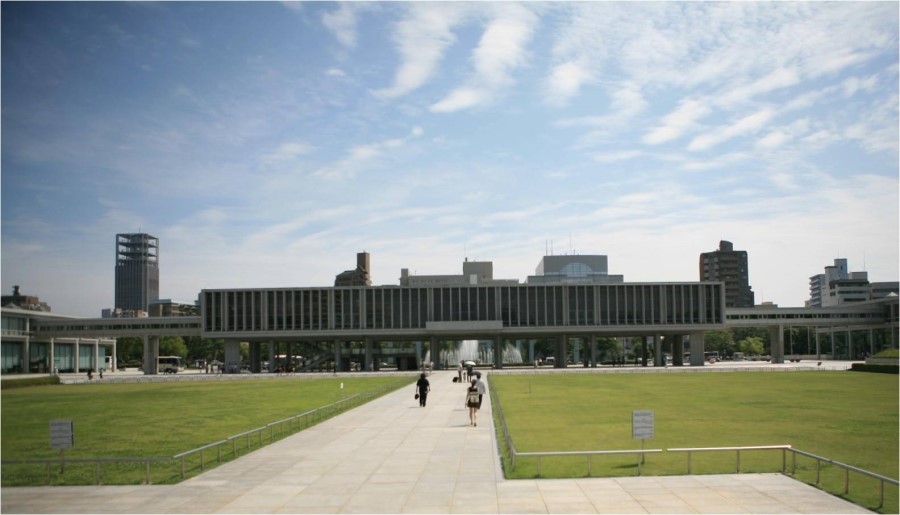 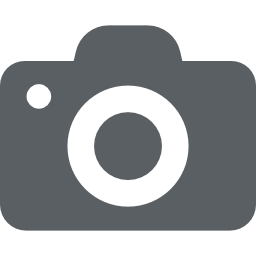 YOUR IMAGE
히로시마  평화관
평화와 문화 상징하는 일본 현대 건축의 시작점
일본 전통 건축 요소를 기하학적 입면의 현대 건축물로 표현한 역작
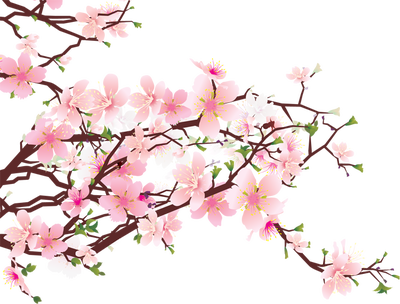 01
국제성과 일본성이 공존
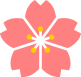 일본 건축의 
형상화된  미의식
세계 여러 건축 문화를 수용
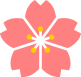 02
건축 속에서 일본적인 전통문화
 보존과 계승
03
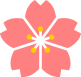 https://www.youtube.com/watch?v=P0t8Ur4TM2k